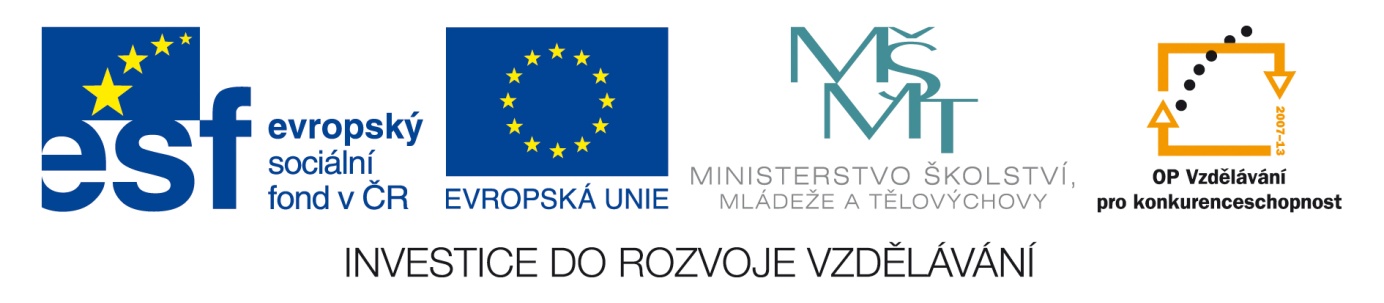 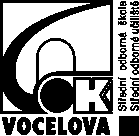 Teplonosné látky
Teplonosné látky nám zajišťují přenos tepla od zdroje do spotřebiště.
Požadavky, které mají teplonosné látky splňovat jsou mnohdy protichůdné. 
Požadavky: tepelná kapacita c (Wh/Kg.K), malé pořizovací náklady, chemická stálost včetně neagresivního chování v používaných materiálech.
Druhy – voda, pára, vzduch, olej a nemrznoucí směsi.
2
Teplonosné látky
Voda – používá se v závislosti na tlaku jako:
Teplá voda s pracovní teplotou  do 100 °C  se využívá jak pro dálkový přenos tak i pro vnitřní otopné soustavy. Teplotní spády bývají 20 °C.
Horká voda s pracovní teplotou nad 100 °C má využití pro dálkový přenos tepla. U dálkových přenosů jsou teplotní spády větší, např. 120-150 °C / 70°C.
Pára – je rozdělena dle tlaku na:
Nízkotlaká do 70 kPa využívaná u menších objektů.
3
Teplonosné látky
Vysokotlaká s přetlakem nad 70 kPa, především se využívá pro průmyslové účely a dálkový přenos.
Podtlaková s tlakem menším než je atmosférický se využívá omezeně u výškových budov. 
Vzduch patří k prvním teplonosným médiím. Pro svoji menší tepelnou kapacitu se dnes využívá především pro větrání a pro klimatizaci.
Nemrznoucí  směsi se využívají především tam, kde hrozí zamrznutí teplonosné látky. Je to například u rekreačních objektů využívaných pouze občasně.
4
Teplonosné látky
Využívají se také pro solární vytápění. Proti použití ve srovnání s vodou je agresivita pro materiály rozvodů a menší tepelná kapacita.
Oleje  mohou být minerální nebo syntetické. Využívají se v průmyslu. Mají výhodu vysoké teploty varu 300 °C a nízkou teplotu tuhnutí až 40 °C. Výraznou nevýhodou je jejich krátká životnost a vyšší pořizovací náklady.
5
Teplonosné látky
Kontrolní otázky
  Jaké jsou druhy teplonosných látek?
  Jaké tlaky páry se využívají u výškových budov?
Jaké jsou teplotní spády?
  Jaké jsou nevýhody olejů jako teplonosných látek?
6
Použité zdroje
Stanislav Tajbr  Vytápění. Praha 2003 Sobotáles ISBN 80-85920-96-4
Pokud není uvedeno jinak, je použitý materiál z vlastních zdrojů.
7
[Speaker Notes: ko]